CS2911Week 7, Class 3
Today
Muddiest Point
Questions on Videos
Finish TCP
Encryption
Muddiest Point
Week 8, Lab period
Quiz 4: Topics include TCP, SMTP, IMAP, POP
CS2911
Dr. Yoder
1
[Speaker Notes: 17q1 7-1 1-7,9-24]
Sliding Window supports Flow Control
Won't over-fill receiver's buffer
Waits for receiving application to be ready

This is one reason to call recv even before we have gotten the whole message
Flow vs. Congestion Control
Flow control is a function of the receiver and its ability to accept data

Congestion control is a function of the network and its ability to carry messages
Congestion control avoids sending more data than the network can handle, resulting in collapse of the network
New Variable - cwnd
Two windows


Un-acknowledged bytes

cwnd – congestion window
rwnd – receive (flow control) window
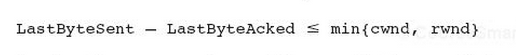 [Speaker Notes: Note that this is NOT a new field in the headers – convenient!]
cwnd
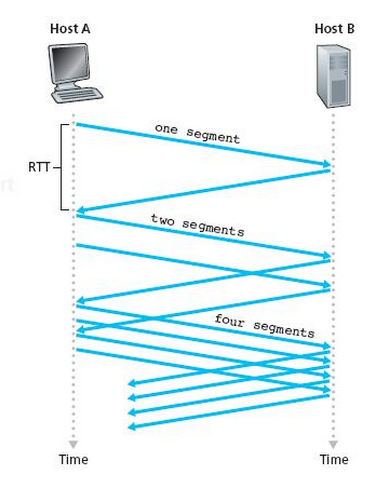 We can send up to cwnd bytes per RTT period

Average transmission rate is roughly cwnd/RTT bytes/sec

By manipulating cwnd, transmission rate can be controlled
Congestion Detection
If segments lost, maybe we are sending too many

Adjust cwnd
Decrease when a segment is lost
Increase when [consistent] ACKs are received
Continue to increase until a segment is lost, then backoff
TCP Slow Start
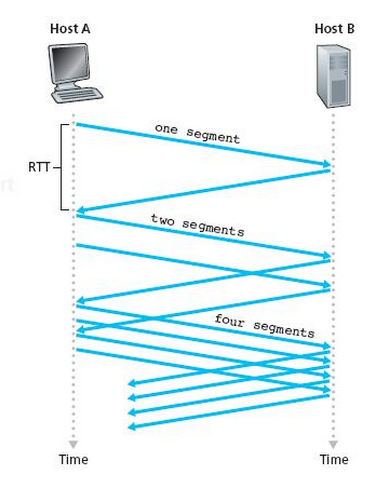 Start with a small cwnd (one MSS)
cwnd Over Time
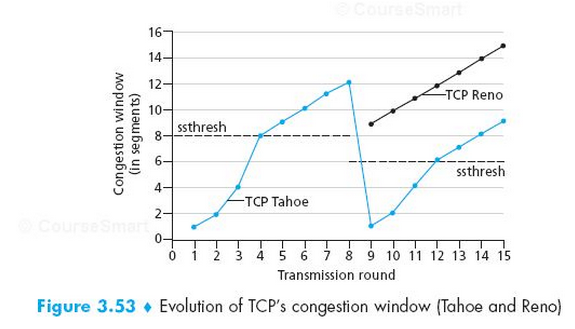 Challenge: How to avoid accidental message?
What if a TCP message from a previous connection gets stuck in a router for a while, but then eventually gets delivered later?
How to avoid it being mistaken for the newer message?
A very brief history of the internet
1957 – Sputnik launched, ARPA formed
1962 – ARPA forms IPTO to create ARPAnet
1969 – First packet switched network at UCLA
1971 – First emails with @ signs
1983 – TCP/IP first deployed
1986 – NSFNET created (& many others)
1989 – HTTP starts with just GET
1991 – NSFNET allows commercial activities. e-Bay, Google, Amazon …
2000's – Facebook, Twitter, Youtube, …
Source: Kurose & Ross, 6th, Ed, Section 1.7 and 
http://www.calvin.edu/academic/rit/webBook/chapter3/Introduction/arpanet.htm
http://www.livinginternet.com/e/ei.htm Wiki: HTTP
Questions about Encryption
11
Questions about Encryption
12
Questions about Encryption
13
Questions about Encryption
14
Questions about Encryption
15
Questions about Encryption
16
Questions about Encryption
17
Questions about Encryption
18
Questions about Encryption
19
Comments about Encryption
20
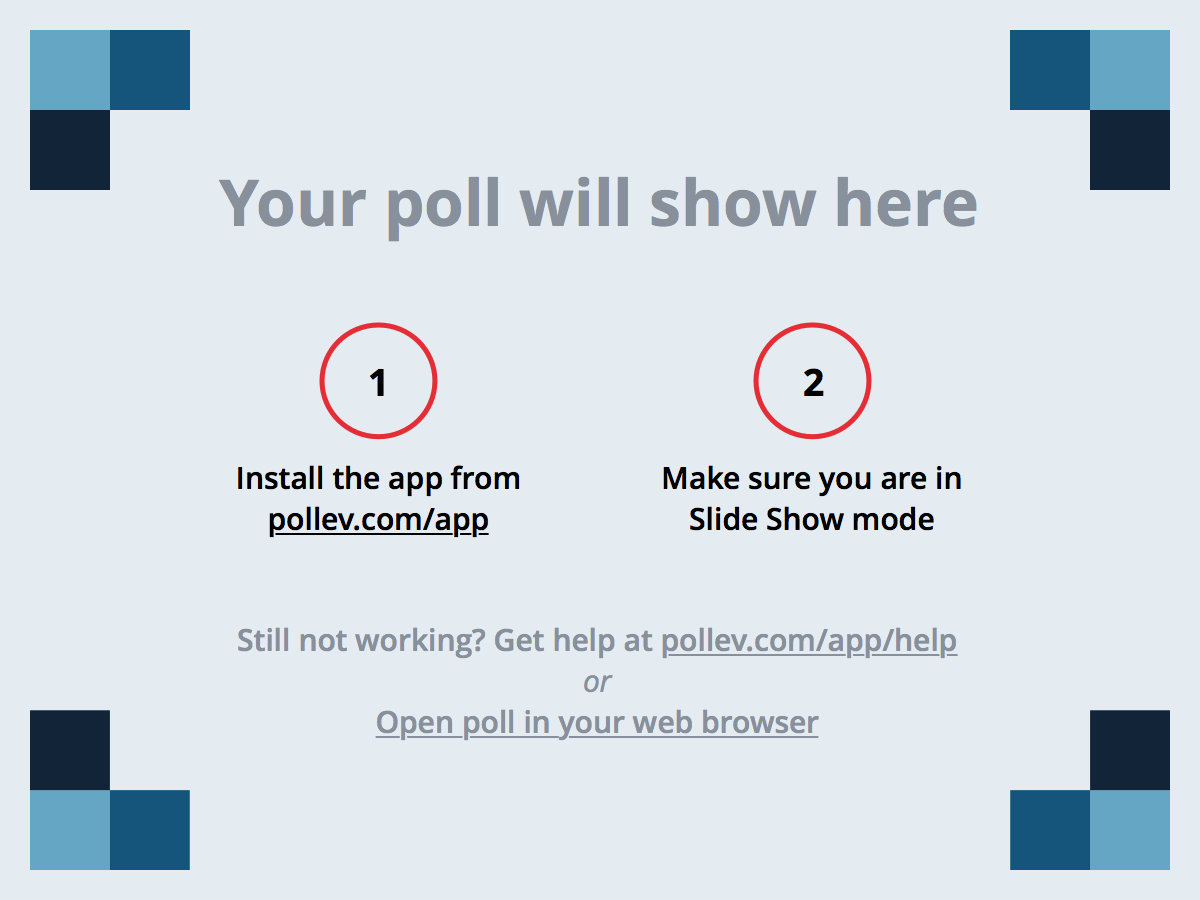 CS2911 Dr. Yoder
21
[Speaker Notes: Poll Title: What was the muddiest point? (CS2911)
https://www.polleverywhere.com/free_text_polls/zIp2tH2IVWjXv4H]
Acknowledgement
The content of this video is based in part on lecture slides from a very good textbook, and used with the author’s permission:
Computer Networking: A Top-Down Approach, 7th edition, by Jim Kurose and Keith Ross
Publisher: Pearson, 2017

It is also based on slides provided by Dr. Darrin Rothe
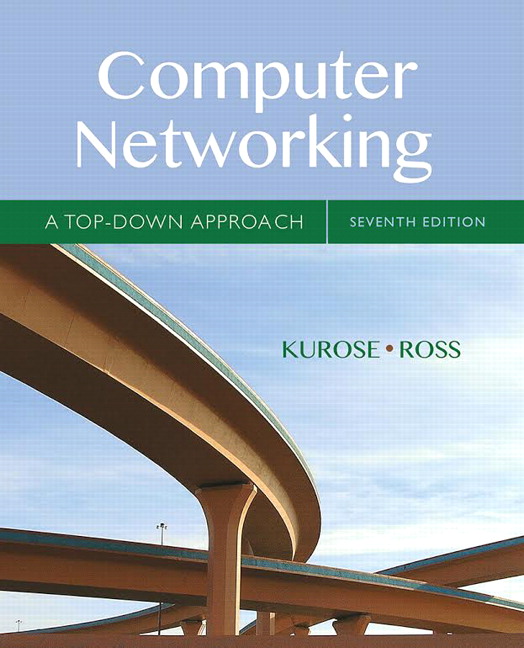 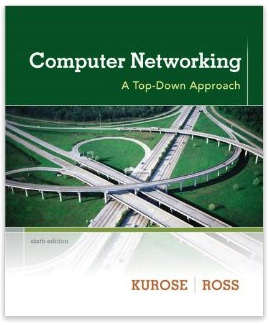